Logo of the Programme made by the cypriot Erasmus Group
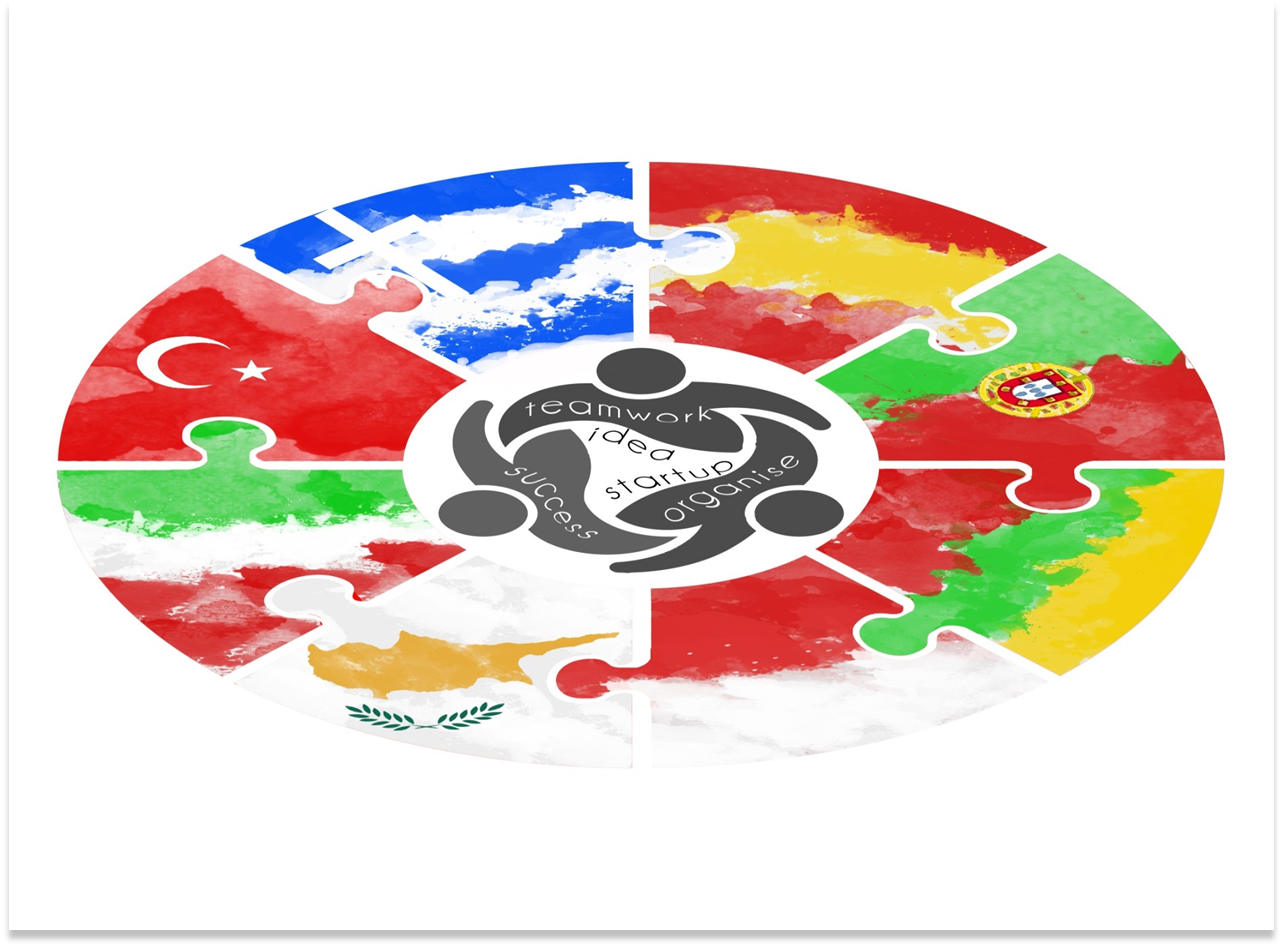 “Building a small enterprise at school-Promoting your country abroad”
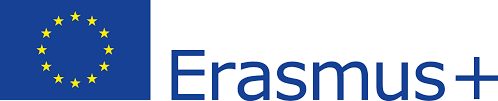